التسويق في المؤسسات غير الربحية
Non-profit Organizations

من إعداد: د.بن عيدة إيمان
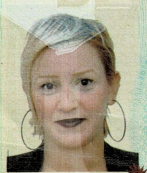 المحاضرة العاشرة: تسويق الفنون والرياضة
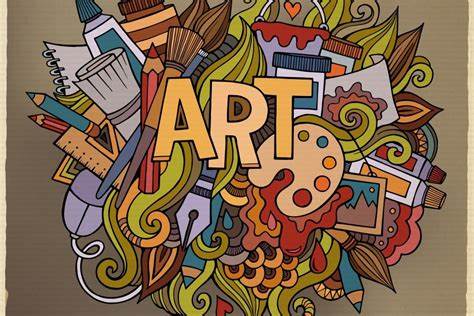 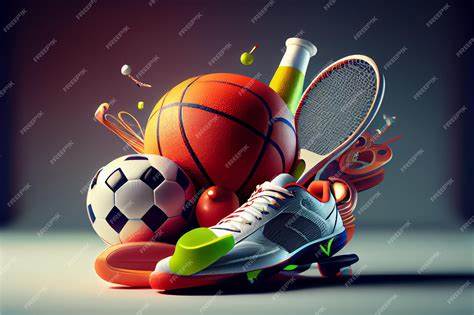 تعريف الفنون
الفن عبارة عن مجموعة متنوعة من الأنشطة البشرية في إنشاء أعمال بصرية أو سمعية أو أداء (حركية)، للتعبير عن أفكار المؤلف الإبداعية أو المفاهيمية أو المهارة الفنية، والمقصود أن يكون موضع تقدير لجمالها أو قوتها العاطفية، تشمل الأنشطة الأخرى المتعلقة بإنتاج الأعمال الفنية نقد الفن ودراسة تاريخ الفن والنشر الجمالي للفن. ولا يمكن الحديث عن الفن، أي عن الصفة الجمالية أو الخبرة الجمالية أو الحكم الجمالي إن لم نتفاعل حسيا وخياليا مع الأعمال الفنية.
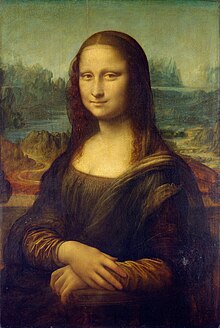 فكرة عن مهارة إبداعية أو تقنية ناشئة بواسطة البشر
الفنان هو شخص منخرط في نشاط يتعلق بإبداع الفن أو ممارسة الفنون أو العروض الفنية. يشير الاستخدام الشائع في كل من الكلام اليومي والخطاب الأكاديمي إلى ممارس في الفنون البصرية فقط، ومع ذلك، غالبًا ما يستخدم المصطلح أيضًا في مجال الترفيه، خاصة في سياق الأعمال التجارية، للموسيقيين وفناني الأداء الآخرين (على الرغم من أنه في كثير من الأحيان للممثلين).
تعريف تسويق الفنون
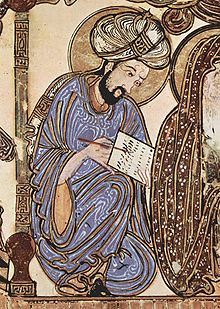 يُشير تسويق الفن إلى مجموعة الاستراتيجيات والإجراءات والتقنيات المستخدمة للترويج للأعمال الفنية أو الفنانين وبيعها وتعزيز قيمتها لدى الجمهور المستهدف، من أجل إشباع حاجات وراغبات بالأغلب ما تكون كامنة ومرتبطة بالعواطف.
مميزات تسويق الفنون
تسويق الفنون غير الربحي
هو مجموعة من الأنشطة والاستراتيجيات التي تهدف إلى تسويق للفنون ودعمها دون تحقيق أرباح مالية مباشرة، بل لتحقيق أهداف ثقافية، اجتماعية، أو تعليمية. يتم استخدامه عادة من قبل المنظمات غير الربحية مثل المسارح، المتاحف، فرق الأداء، والجمعيات الثقافية، لتعزيز التقدير للفنون وزيادة المشاركة المجتمعية. حيث يركز تسويق الفنون غير الربحي على:
 1. الرسالة الثقافية والاجتماعية: الهدف الرئيسي هو دعم الثقافة والفنون وتعزيز الفوائد الاجتماعية، مثل نشر الوعي الفني أو تعزيز الانتماء الثقافي.
 2. التمويل من مصادر متعددة: غالباً ما يعتمد هذا النوع من التسويق على التبرعات، المنح، أو الشراكات مع مؤسسات أخرى، بدلاً من الإيرادات المباشرة من المبيعات.
 3. تطوير الجمهور: يتم التركيز على استقطاب جماهير جديدة، خاصة الفئات غير المهتمة بالفنون، وتعزيز مشاركتهم من خلال الفعاليات وورش العمل.
 4. استخدام وسائل الاتصال المؤثرة: يتم التركيز على القصص والرسائل المؤثرة التي تعكس أهمية الفنون للمجتمع.
 5. إبراز القيمة المجتمعية: يُظهر كيف تساهم الفنون في تحسين جودة الحياة وتعزيز الهوية الثقافية.
 6. العمل على استدامة المؤسسات الفنية من خلال الشراكات والمجتمع.
المزيج التسويقي لتسويق الفنون
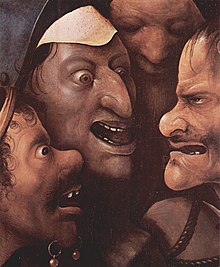 المزيج التسويقي لتسويق الفنون
1. المنتج الفني: يمكن أن يكون منتج ملموس مثل اللوحات الفنية، المنحوتات، الصور الفوتوغرافية، العروض المسرحية، الأفلام، الموسيقى، أو المعارض الفنية.، كما يمكن أن يكون خدمة فنية مثل التدريس أو الاستشارات الفنية، حيث يتم التركيز على جودة المنتج الفني وأصالته وقيمته الإبداعية، مما يعزز جاذبيته للزبائن أو العملاء
2. السعر: يتم تحديد الأسعار بناءً على عوامل مثل: 
الندرة: قطع فنية فريدة من نوعها غالبًا ما تُسعَّر بأسعار مرتفعة؛
الجمهور المستهدف: الفئات التي تمتلك شغفًا بالفن أو تقدر القيمة الثقافية؛
التكلفة والجهد: القيمة الزمنية والإبداعية التي بذلها الفنان.
يمكن اعتماد استراتيجيات مثل: القشط، التغلغل أو التسعير التنافسي.
3. الترويج: يعتمد الترويج الفني على سرد القصة وراء العمل الفني، مما يعزز الاتصال العاطفي مع الجمهور، إذ تشمل وسائل الترويج: وسائل التواصل الاجتماعي لتسليط الضوء على الفنان وأعماله، التعاون مع المعارض، المتاحف، أو دور النشر للترويج للمنتجات الفنية، تنظيم فعاليات إطلاق فنية أو عروض مباشرة، الاستعانة بمراجعين أو نقاد فنيين لكتابة تقييمات إيجابية.
4. المكان: قد تتمثل قنوات التوزيع في: المعارض الفنية، المتاحف، أو المزادات، المنصات الإلكترونية: مثل المتاجر الفنية عبر الإنترنت أو مواقع الفنانين، الفعاليات الحية: مثل عروض المسرح أو الحفلات الموسيقية. 
5. الأشخاص: الفنانون، الموزعون، الجمهور، والنقاد الفنيون. 
6. العمليات: تحسين تجربة شراء أو مشاهدة الفن، سواء في المعارض أو عبر الإنترنت، تسهيل عمليات الدفع والشحن للأعمال الفنية.
7. الدليل المادي: جودة المعروضات، تصميم المساحات الفنية، أو التعبئة والتغليف الفني للأعمال المباعة، الكتيبات التوضيحية أو المواد الترويجية المستخدمة.
ماهية الرياضة
نشاط بدني يهدف إلى تحسين الحالة البدنية للفرد.
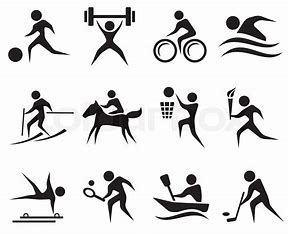 تمارين بدنية على شكل ألعاب فردية أو جماعية، تؤدي عادة إلى المنافسة، وتمارس مع مراعاة قواعد معينة ومحددة.
نشاط بدني يمارس بشكل فردي أو ضمن فريق، بغرض الترفيه أو المنافسة أو الصحة. يمكن أن يتخذ أشكالا عديدة مثل الركض، السباحة وركوب الدراجات وكورة القدم، كورة السلة، التنس...
يمكن أن يكون للرياضة العديد من الفوائد الصحية، الجسدية والعقلية، كما يمكن أن تساعد في تحسين اللياقة البدنية، وتقوية العضلات والعظام، وتقليل خطر الإصابة بالأمراض المزمنة مثل أمراض القلب والسكري، بالإضافة إلى تعزيز الصحة العقلية والنفسية والرفاهية العامة.
كما يمكن أن تكون الرياضة أيضا وسيلة للتنشئة الاجتماعية والتنمية الشخصية، حيث تتيح لك التعرف على أشخاص جدد وتطوير مهارات الاتصال والقيادة، فضلا عن تعزيز الانضباط واحترام الذات والثقة بالنفس.
تعريف تسويق الرياضة
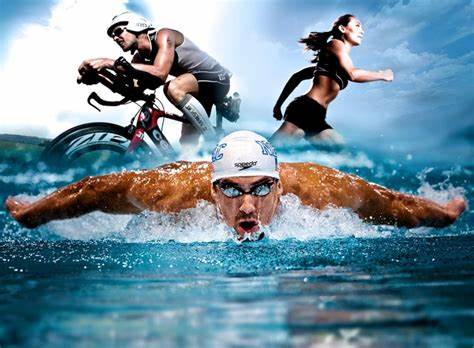 هو مجموعة من الأنشطة والاستراتيجيات التي تهدف إلى تسويق أحداث الرياضية، الفرق، الرياضيين، أو المنتجات والخدمات المرتبطة بالرياضة، بهدف تعزيز التفاعل مع الجمهور وزيادة الإيرادات، يعتمد تسويق الرياضة على استغلال شغف الجمهور بالرياضة لبناء علاقة عاطفية وتجارية مع العلامات التجارية، الجماهير، والرعاة.
مميزات تسويق الرياضة
الترويج للأحداث الرياضية: يشمل تنظيم وتسويق البطولات، المباريات، والمعارض الرياضية لجذب الجمهور وزيادة الحضور أو المشاهدات.
إدارة العلامات التجارية الرياضية: يتضمن بناء صورة قوية للفرق، الأندية، أو الرياضيين لتعزيز شعبيتهم وزيادة القيمة التجارية.
الرعاية والشراكات: يعتمد على التعاون مع العلامات التجارية من خلال صفقات رعاية تسلط الضوء على الشريك التجاري مقابل التمويل أو الدعم.
التواصل مع الجمهور: يشمل الحملات الإعلانية ووسائل التواصل الاجتماعي لجذب مشجعين جدد والمحافظة على ولاء المشجعين الحاليين.
بيع المنتجات والخدمات: يتضمن تسويق المنتجات المتعلقة بالرياضة مثل الملابس، الأدوات الرياضية، أو تذاكر المباريات، وكذلك الخدمات مثل الاشتراكات أو بث الأحداث.
الاعتماد على العاطفة والانتماء: يستغل الشغف الجماهيري بالرياضة لبناء علاقة قوية مع المستهلكين.
دمج القيم الرياضية مع الأنشطة التجارية: لتحقيق أهداف رياضية وتجارية تخدم الأطراف المعنية.
تسويق الرياضة غير الربحي
يشير إلى استخدام استراتيجيات والممارسات التسويقية في المجال الرياضي، بهدف تحقيق أهداف اجتماعية، ثقافية، أو صحية بدلاً من تحقيق أرباح مالية. تُمارس هذه الأنشطة عادةً من قبل منظمات غير ربحية مثل الجمعيات الرياضية، المؤسسات الخيرية، أو الهيئات الحكومية لتعزيز المشاركة في الرياضة ودعم قيم مثل الصحة، التعليم، والتكافل الاجتماعي.
 ما يميز التسويق الرياضي غير الربحي:
 1. الترويج للصحة والرفاهية: يُستخدم لتشجيع الأنشطة الرياضية كوسيلة لتحسين الصحة الجسدية والنفسية للمجتمعات.
 2. تشجيع التشاركية المجتمعية: يهدف إلى زيادة مشاركة مختلف الفئات العمرية والاجتماعية في الأنشطة الرياضية، دون أي تمييز عرقي أو طبقي أو...
 3. بناء الوعي بالقضايا الاجتماعية: تُستخدم الرياضة كأداة لتسليط الضوء على قضايا مثل تمكين الشباب، المساواة بين الجنسين، أو دمج ذوي الاحتياجات الخاصة.
 4. التمويل من مصادر متعددة: يعتمد على التبرعات، الرعايات، أو المنح من الحكومات والمنظمات الخاصة لدعم الأنشطة الرياضية.
 5. القيم الأخلاقية والتعليمية: يركز على نشر قيم مثل التعاون، الروح الرياضية، والانضباط من خلال البرامج الرياضية.
 6. التواصل مع الجمهور: يتم استخدام وسائل الإعلام والفعاليات المحلية للوصول إلى المجتمعات وتحفيزهم على المشاركة.
 7. استخدام الرياضة كأداة لإحداث تأثير إيجابي في المجتمع وتعزيز قيم إنسانية وتنموية.
المزيج التسويقي لتسويق الرياضة
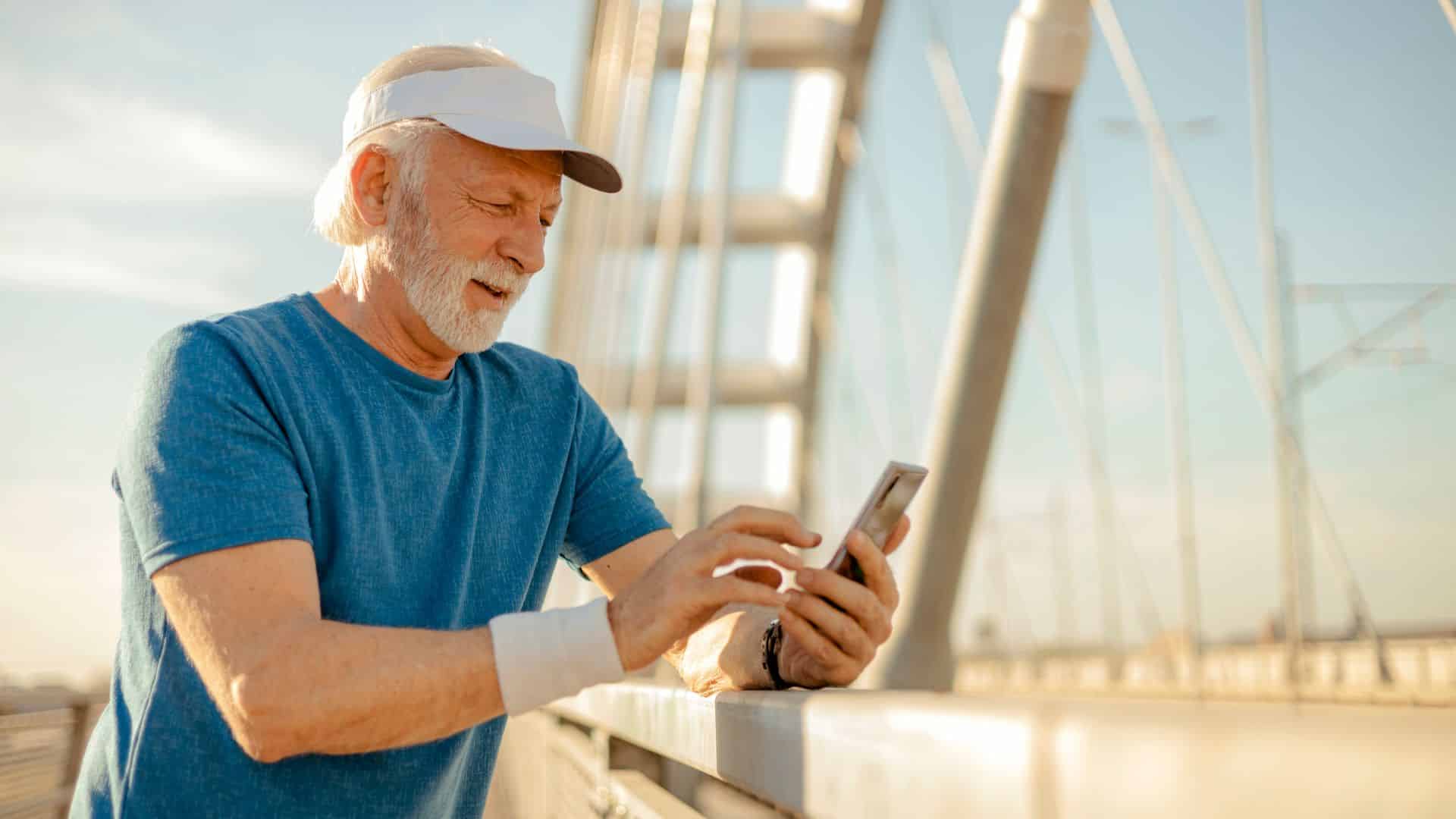 المزيج التسويقي لتسويق الرياضة
المنتج: يشمل المنتجات أو الخدمات الرياضية، مثل: الأحداث الرياضية (مثل المباريات والبطولات)، الأدوات والمعدات الرياضية، الملابس والأزياء الرياضية، الاشتراكات في الأندية والصالات الرياضية. يجب أن تكون المنتجات مصممة لتلبية احتياجات الجمهور الرياضي مثل المتعة، الترفيه، أو الأداء الرياضي.
السعر: تسعير التذاكر، الاشتراكات، أو المعدات الرياضية يجب أن يكون تنافسيًا وجاذبًا. يمكن استخدام استراتيجيات مثل: المرونة في الأسعار: عروض خاصة أو خصومات موسمية. التسعير حسب الجودة: تقديم خيارات متعددة بناءً على الفئات المستهدفة.
الترويج: استخدام وسائل الإعلان المختلفة (التلفزيون، الإنترنت، ووسائل التواصل الاجتماعي) للترويج للأحداث الرياضية. الشراكات مع المؤثرين أو الرياضيين المشهورين للترويج للمنتجات أو الفعاليات. إقامة حملات تسويقية خلال المناسبات الرياضية الكبرى مثل كأس العالم أو الأولمبياد.
المكان: توزيع المنتجات الرياضية عبر القنوات الملائمة: الملاعب كمكان أساسي للأحداث. الإنترنت من خلال المتاجر الإلكترونية. • الموزعين المعتمدين للمعدات والملابس الرياضية. 
الأشخاص: يشمل الجمهور الرياضي، الرياضيين، والإداريين. تدريب الموظفين لتقديم تجربة رياضية مميزة.
العمليات: كيفية تقديم الخدمات مثل بيع التذاكر أو حجز الفعاليات. ضمان تجربة مريحة وسلسة للعملاء.
الدليل المادي: تصميم الملاعب والمنشآت الرياضية لجذب الجمهور. تحسين جودة البضائع والتجهيزات الرياضية.
دراسة حالة حول تسويق الفنون والرياضة